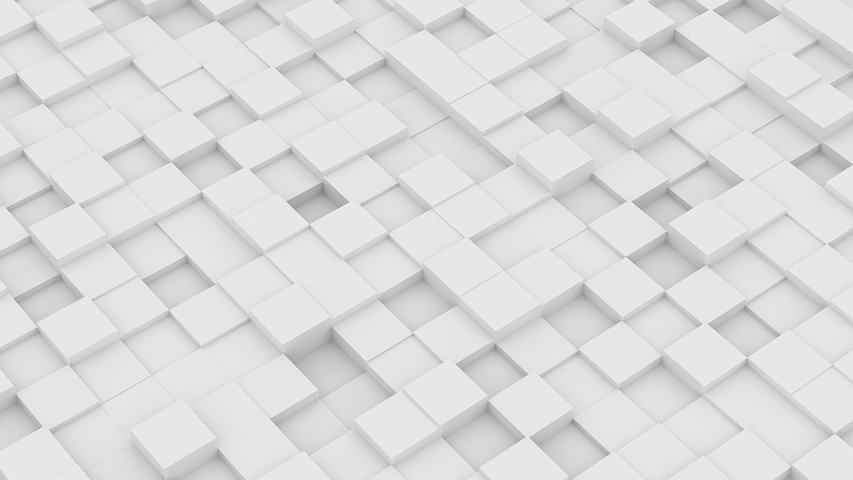 INDEKS 
TATA KELOLA PEMERINTAHAN DAERAH
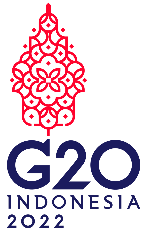 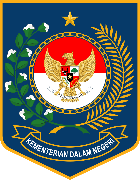 Badan Strategi Kebijakan Dalam Negeri Kementerian Dalam Negeri | 2022
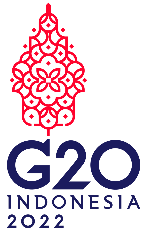 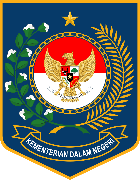 LATAR BELAKANG
Diperlukan suatu indikator atau pengukuran kinerja tata kelola  pemerintah daerah yang bersifat universal dan terintegrasi yang  dapat menjadi dasar untuk mengevaluasi efektivitas dan  efisiensi penyelenggaran kebijakan pemerintah daerah.
Di Indonesia, beberapa lembaga sudah melakukan berbagai  upaya untuk membuat suatu indikator atau instrument  pengukuran. Akan tetapi, masing – masing pengukuran tersebut masih saling  tumpang tindih, belum ada sinkronisasi dan belum ada  koordinasi.
Perlu adanya upaya untuk melakukan koordinasi dan integrasi  dari berbagai instrumen pengukuran tersebut agar lebih efektif  dan efisien sehingga dapat memberikan  gambaran kinerja  Pemda yang lebih akurat dan terstandarisasi.
2
Badan Strategi Kebijakan Dalam Negeri Kementerian Dalam Negeri | 2022
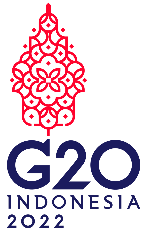 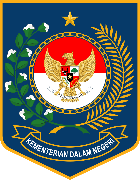 TUJUAN ITKPD
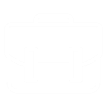 Bahan Dasar Penyusunan Peta Pembinaan Pemerintahan Daerah
Mengukur Kemampuan Daerah Dalam Pelaksanaan Tata Kelola Pemerintahan Daerah
3
Badan Strategi Kebijakan Dalam Negeri Kementerian Dalam Negeri | 2022
INDEKS-INDEKS PENGUKURAN 
GOOD GOVERNANCE DI BERBAGAI NEGARA
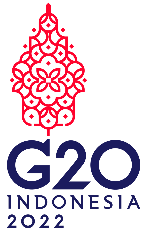 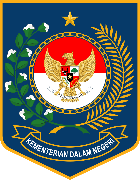 Governance Composite Index Turkey
1
8
Governance Index Filipina
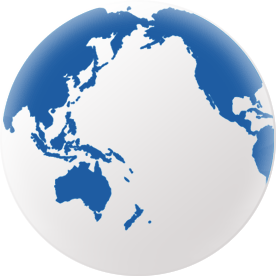 The Worldwide Governance  Indicators (WGI) 
(World Bank -> menilai 200 Negara)
The Berggruen Governance Index
(Berggruen Institute (USA) -> menilai 38 Negara)
7
2
Index of Government  Quality (CQI)
Good Governance Index Serbia
6
3
Good Governance Index  (CGI) India
5
4
Ibrahim Index of African  Government (IIAG)
(Ibrahim Foundation -> 54 negara di benua Africa)
4
Badan Strategi Kebijakan Dalam Negeri Kementerian Dalam Negeri | 2022
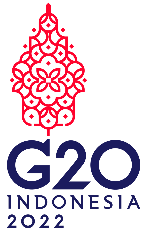 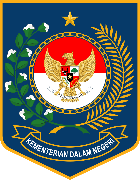 KONSEP
ITKPD
Worldwide Governance Indicators (WGI)
The Berggruen Governance Index
Quality of Democracy(Input)
Quality of Government (Throughputs)
Quality of Life (Outputs).
Voice and Accountability
Political Stability & Absence of Violence/Terrorism
Government Effectiveness
Regulator Quality
Rule of Law
Control of Corruption
WGI dan The Berggruen Governance Index dianggap memiliki substansi yang  relevan terhadap kondisi tata Kelola pemerintahan yang ada di Indonesia
5
Badan Strategi Kebijakan Dalam Negeri Kementerian Dalam Negeri | 2022
[Speaker Notes: Catatan:

Konsep ITKPD akan disusun dengan merujuk pada 2 (dua) konsep indeks yang telah digunakan dalam pengukuran tata kelola pemerintahan berskala internasional, yaitu Worldwide Governance Indicators (WGI) dan The Berggruen Governance Index dengan penjelasan sebagai berikut:
WGI merupakan indeks yang dirilis oleh Bank Dunia untuk menilai tata kelola pemerintah dilihat dari enam indikator, yaitu Voice and Accountability, Political Stability & Absence of Violence/Terrorism, Government Effectiveness, Regulator Quality, Rule of Law, dan Control of Corruption.
The Berggruen Governance Index merupakan indeks yang dirilis Berggruen Institute untuk mengevaluasi suatu negara berdasarkan kualitas tata kelola politik pemerintahan yang dilihat dari tiga komponen utama, yaitu Kualitas Demokrasi (Input), Kualitas Pemerintahan (Throughputs) dan Kualitas Hidup (Outputs).

Dari kedua konsep indeks diatas, ITKPD akan mengukur kualitas dan efektifitas pemerintahan daerah (merujuk pada 6 Aspek pada WGI dan Aspek QoD dan QoG pada Berggruen Governance Index) dalam rangka mencapai tujuan pemerintahan daerah pada sector ekonomi, sosial dan lingkungan hidup (merujuk pada aspek QoL pada Berggruen Governance Index).]
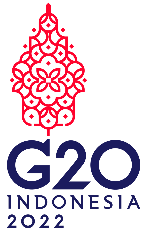 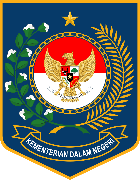 DEFINISI OPERASIONAL
Suatu indeks komposit yang secara inklusif mengukur efektivitas proses  penyelenggaraan urusan pemerintahan daerah dalam rangka  mencapai tujuan pembangunan daerah yang mencakup aspek  ekonomi, sosial dan lingkungan.
Indeks komposit
ITKPD tersusun dari beberapa aspek atau dimensi yang mewakili tidak hanya komponen input, tetapi juga proses dan output dari pelaksanaan tata kelola pemerintahan. Dalam pengukurannya akan memaksimalkan penggunaan data sekunder atau indeks eksisting dari K/L/Organisasi terkait lainnya.
:
Inklusif
Pengukuran kinerja tata kelola pemerintah daerah secara menyeluruh dari hulu ke hilir atau dari sisi input–proses–output. Selain itu, inklusif juga mencerminkan keterkaitan antar aktor-aktor maupun institusi yang terlibat dalam  proses yang terjadi mulai hulu hingga ke hilir tersebut
:
Efektivitas Proses Penyelenggaraan Urusan Pemda
Pengukuran kinerja pemerintah daerah yang  bersifat obyektif dan mencakup berbagai urusan atau aspek untuk melihat apakah kebijakan atau tata kelola yang dilakukan oleh pemerintah  daerah sudah dilakukan secara efektif.
:
:
Aspek ekonomi, sosial & lingkungan
Merupakan tiga aspek/pilar utama yang saling terkait dan tidak dapat dipisahkan dalam suatu pembangunan daerah.
6
Badan Strategi Kebijakan Dalam Negeri Kementerian Dalam Negeri | 2022
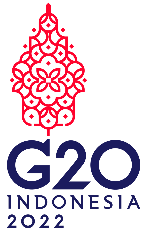 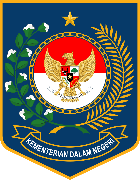 RANCANG BANGUN ITKPD
Sudut  Pandang  Governace
Governance Pespective (WGI) &
The Berggruen Governance Index
Cakupan Aspek  dan Variabel serta  pedoman  penurunan indikator
Kualitas Lingkungan Pendukung
(Input)
Kualitas Tata Kelola Pemerintahan Daerah
(Proccess/Throughput)
Capaian Penyelenggaraan Pemerintahan Daerah
(Output)
4 VARIABEL
8 VARIABEL
3 VARIABEL
7
Badan Strategi Kebijakan Dalam Negeri Kementerian Dalam Negeri | 2022
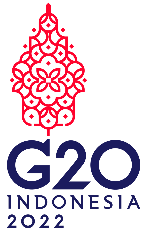 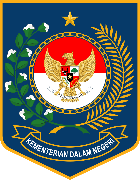 RANCANG BANGUN ITKPD
Cakupan Aspek
Leadership
Kualitas Demokrasi
Ekonomi
Cakupan Variabel setiap Aspek
SDM
Kestabilan Politik
Sosial
Kelembagaan
Partisipasi Masyarakat
Lingkungan
Keuangan
Keadaan Sosial Demografi
Kualitas Lingkungan Pendukung
(Input)
Kualitas Tata Kelola Pemerintahan Daerah
(Proccess/Throughput)
Capaian Penyelenggaraan Pemerintahan Daerah
(Output)
Regulasi dan Penegakan Hukum
Infrastruktur Pelayanan Publik
Koordinasi dan Kerjasama
Transparansi dan Pemberantasan Korupsi
8
Badan Strategi Kebijakan Dalam Negeri Kementerian Dalam Negeri | 2022
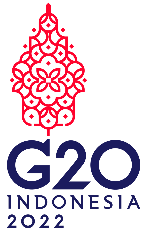 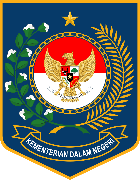 PROSES PENYUSUNAN ITKPD
JAN - FEB 
Finalisasi Definisi, Aspek, dan Variabel
FEB - MAR 
Koordinasi Rencana Kerjasama dengan Kemitraan
JUNI – DES
Uji Coba dan Penyempurnaan Indeks
Peyusunan Draft Pedoman
Seminar Nasional
AGU - NOV 
Kick Off Meeting Kerjasama Penyusunan ITKPD antara Balitbang Kemendagri dan Kemitraan
JAN - JUNI
Finalisasi Pedoman
Sosialisasi dan Diseminasi
Transfer Knowledge dan Peningkatan Kapasistas SDM Balitbang dalam pengelolaan ITKPD
Perancangan Aplikasi Sistem
Seminar Internasional
MAR - JUNI 
Identifikasi indikator penyusun ITKPD
Diskusi konfirmasi Data dan Indeks Kementerian/ Lembaga yang relevan
Finalisasi Instrumen / Riset Desain
DES
Pemaparan Studi Literatur Konsep Penyusunan ITKPD
2023
2021
2022
MAR - JUNI 
Penyusunan Konsep ITKPD oleh Badan Litbang Kemendagri
9
Badan Strategi Kebijakan Dalam Negeri Kementerian Dalam Negeri | 2022
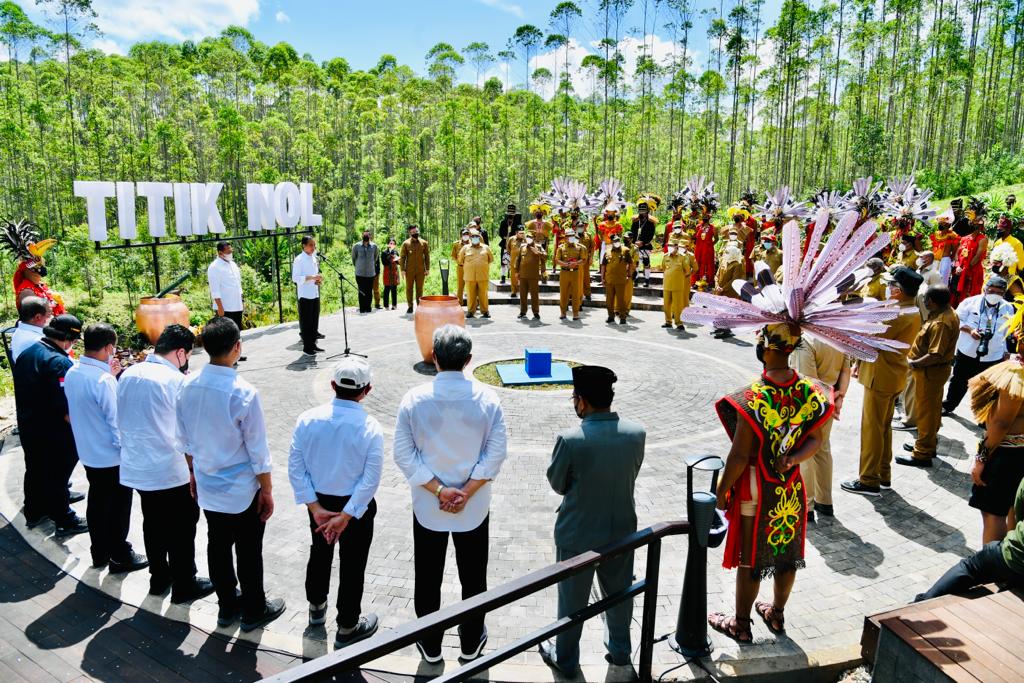 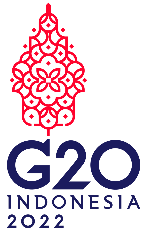 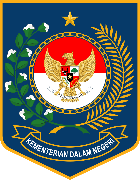 TERIMA KASIH
Badan Strategi Kebijakan Dalam Negeri Kementerian Dalam Negeri | 2022
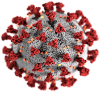 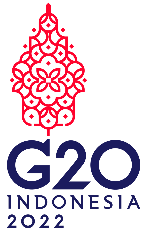 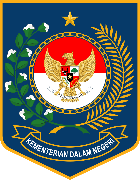 DEFINISI VARIABEL PADA ASPEK KUALITAS LINGKUNGAN PENDUKUNG
11
Badan Strategi Kebijakan Dalam Negeri Kementerian Dalam Negeri | 2022
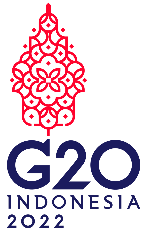 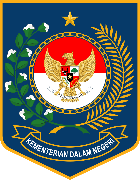 DEFINISI VARIABEL PADA ASPEK KUALITAS TATA KELOLA PEMERINTAHAN DAERAH...
12
Badan Strategi Kebijakan Dalam Negeri Kementerian Dalam Negeri | 2022
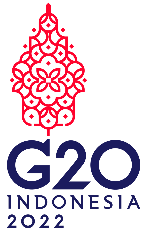 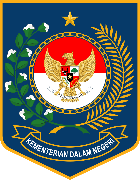 DEFINISI VARIABEL PADA ASPEK KUALITAS TATA KELOLA PEMERINTAHAN DAERAH
13
Badan Strategi Kebijakan Dalam Negeri Kementerian Dalam Negeri | 2022
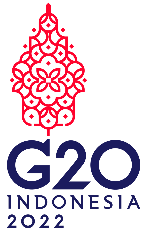 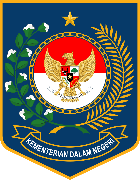 DEFINISI VARIABEL PADA ASPEK CAPAIAN PENYELENGGARAAN PEMERINTAHAN DAERAH
14
Badan Strategi Kebijakan Dalam Negeri Kementerian Dalam Negeri | 2022
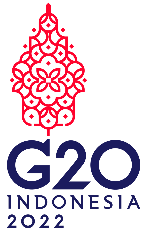 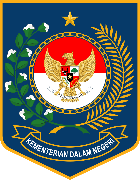 KRETERIA PEMILIHAN INDIKATOR
15
Badan Strategi Kebijakan Dalam Negeri Kementerian Dalam Negeri | 2022
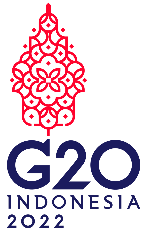 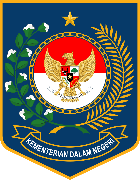 DAFTAR INDEKS PER KATEGORI SUBSTANSI
SOSIAL
TATA KELOLA
Riset Kesehatan Dasar (Kemenkes)
Indeks Pembangunan Manusia (BPS)
Indeks Pemberdayaan Gender (Kemen-PPPA)
Indeks Kemiskinan Multidimensi (Prakarsa)
Indeks Ketahanan Pangan (BKP)
ECDI Indeks (UNICEF)
dll
IPKD, IID, EPPD, SIPD (Kemendagri)
IDI, Indeks Perilaku Anti Korupsi (BPS)
SPI (KPK)
Indeks Tata Kelola Kepolisian (Kemitraan)
Indeks Kota HAM (INFID)
Corruption Perception Index (Transparency International Indonesia)
dll
LINGKUNGAN
EKONOMI
Environtment Quality Index (Kemen-LHK)
Sustainable City Index (Bappenas)
Indeks Kualitas Lingkungan Hidup (BPS)
Disaster Risk Index (BNPB)
Environtmenal Sustainability (UNDP)
Indeks Investasi Hijau (WGFF & INFID)
Indeks Pariwisata Indonesia (Kemenparekraf )
Tingkat Kesempatan Kerja, Gini Raio, Indeks Kemahalan Konstruksi (BPS)
Indeks Kemandirian Fiskal (BPK)
EODB (World Bank)
Social – Economic Sustainability (UNDP)
dll
16
Badan Strategi Kebijakan Dalam Negeri Kementerian Dalam Negeri | 2022
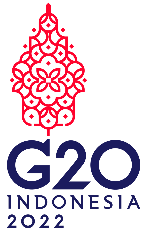 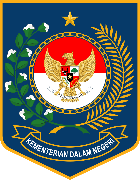 KUALIFIKASI DAERAH DALAM ITKPD
Luaran
Tata Kelola
17
Badan Strategi Kebijakan Dalam Negeri Kementerian Dalam Negeri | 2022